FAIR-HF2Intravenous Ferric Carboxymaltose in Heart Failure with Iron Deficiency
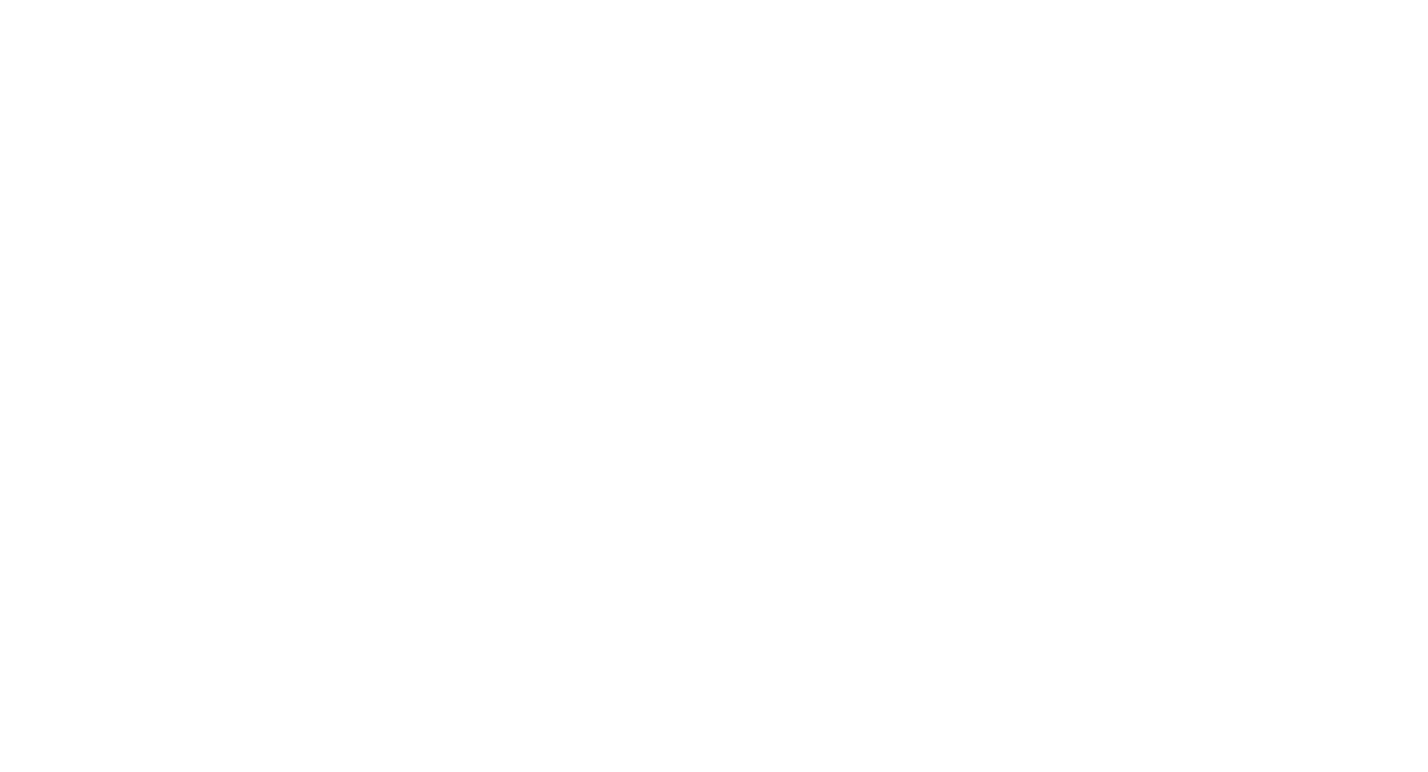 PURPOSE:  To assess the efficacy and safety of long-term therapy with intravenous iron (ferric carboxymaltose; FCM) versus placebo for those with heart failure (HF) and iron deficiency (serum ferritin level <100 ng/ml or transferrin saturation (TSAT) <20%)

STUDY DESIGN:  International, multicenter (70 centers), randomized, double-blind, parallel group; N=1105

KEY TAKEAWAY:  Intravenous FCM compared to placebo did not significantly improve outcomes for patients with HF and iron deficiency
Presented by Stefan Anker, MD, PhD.  German Heart Center Charité, Institute of Health Center for Regenerative Therapies. ACC 2025.  
© 2025, American Heart Association. All rights reserved.  Results reflect the data available at the time of presentation.
Professional Heart Daily@AHAScience
[Speaker Notes: Rationale and design of the FAIR-HF2-DZHK05 trial: Ferric carboxymaltose assessment of morbidity and mortality in patients with iron deficiency and chronic heart failure - PubMed]